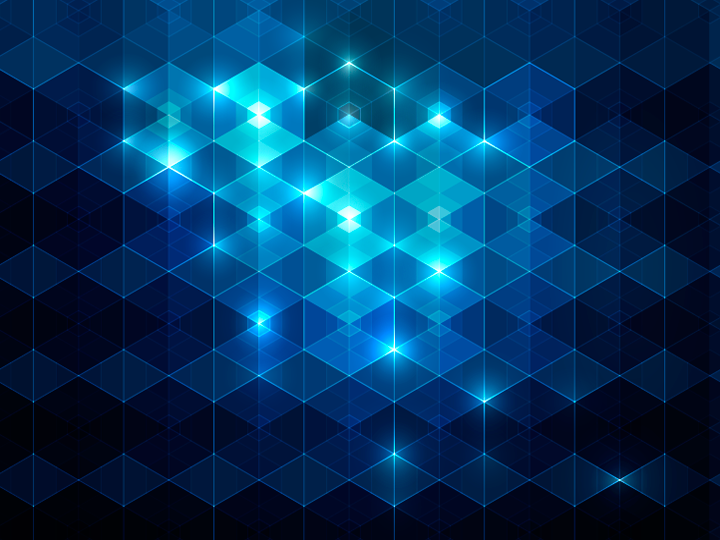 Тематический блок
 «Горные машины»
БелАЗ- горная машина
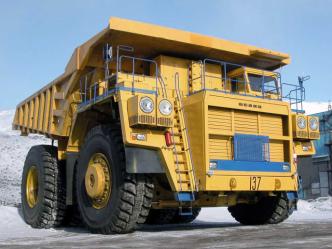 БОЛЬШЕГРУЗНЫЙ САМОСВАЛ  БелАЗ
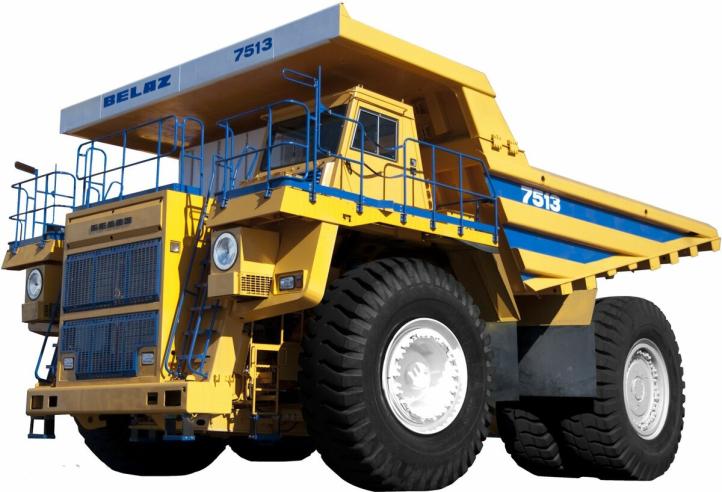 Большегрузный самосвал для перевозки грунта, пород и руды на стройках и карьерных разработках
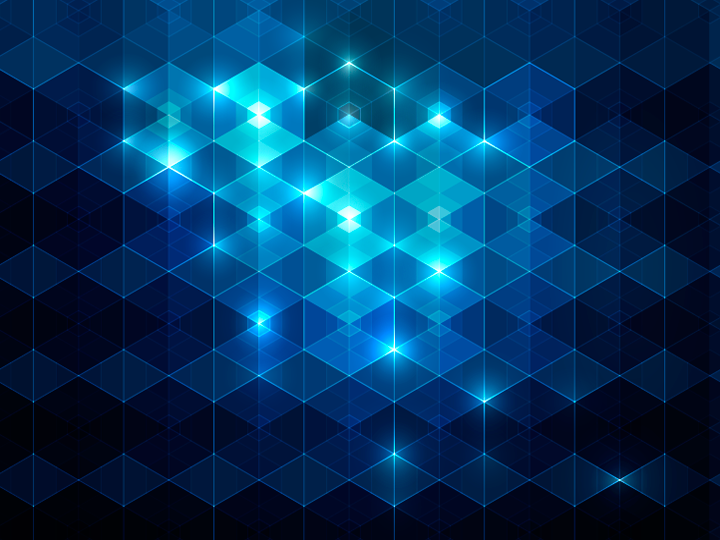 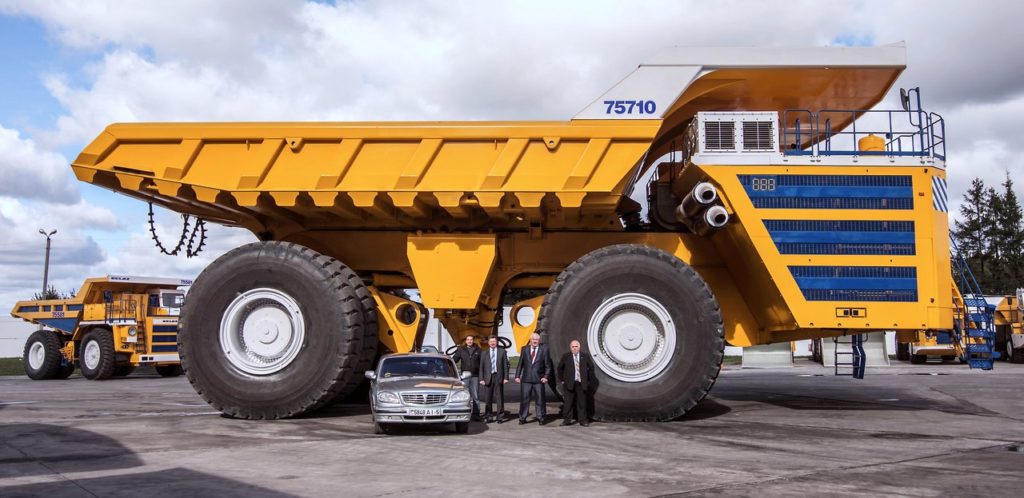 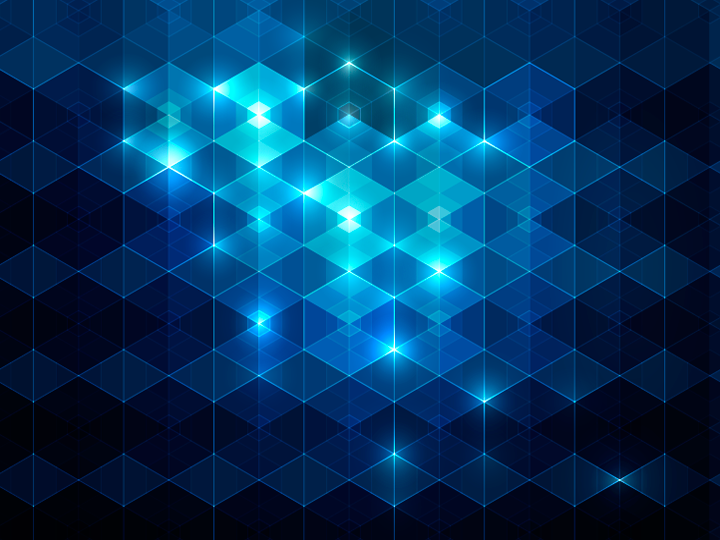 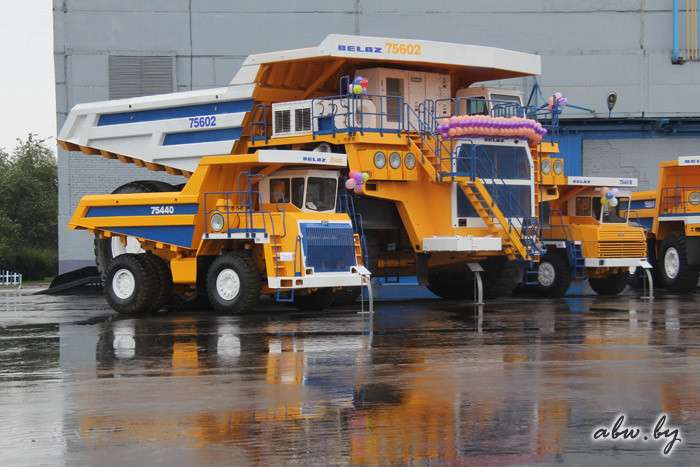 БелАЗ «гигант»
БелАЗ «малыш»
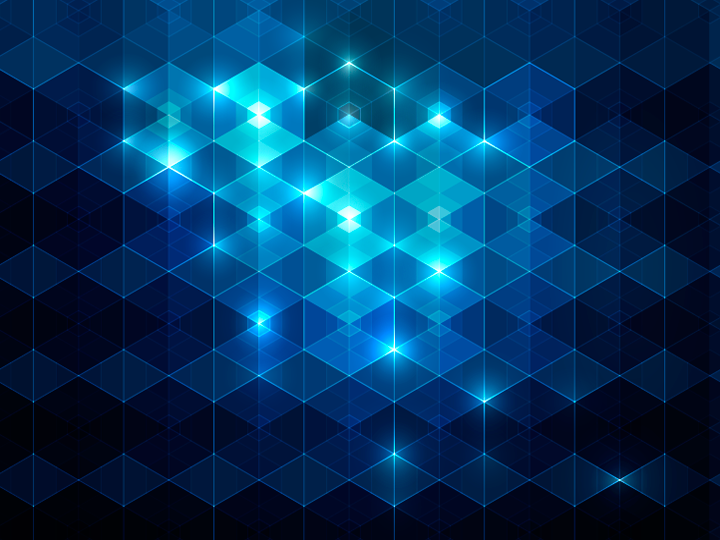 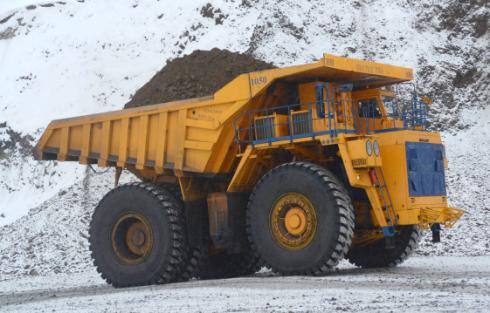 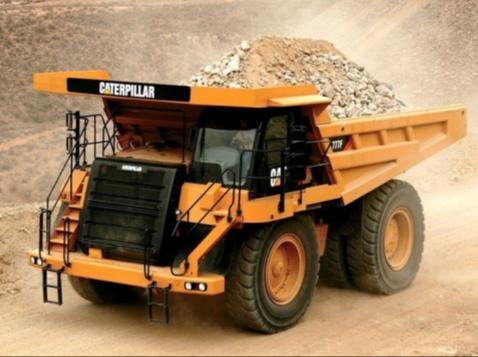 Гидромеханическая передача служит для изменения тягового усилия на ведущих колесах самосвала в зависимости от дорожных условий, для облегчения управления транспортным средством и обеспечения безопасности движения, для движения задним ходом, отсоединения двигателя от трансмиссии при его пуске и работе двигателя при остановке самосвала, а также обеспечения работы гидросистем самосвала.
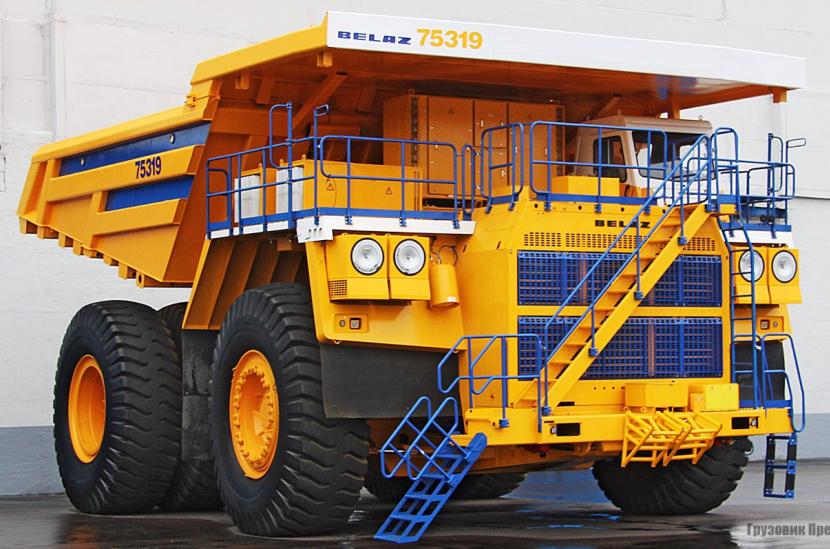 ГИДРАЛИЧЕСКАЯ  СИСТЕМА
КАБИНА
КУЗОВ
ДИЗЕЛЬНЫЙ ДВИГАТЕЛЬ
РЕДУКТОР МОТОР- КОЛЕСО